ARRENDAMIENTOS
NORMAS PARA MICROEMPRESAS
DEFINICIÓN
Acuerdos que otorgan el derecho de uso de los activos, puede que al final del contrato se pacte una opción de compra o no, y el arrendador puede  quedar o no con alguna obligación en referencia con el activo objeto de arrendamiento.
RECONOCIMIENTO
Difiera de la normas contables que actualmente se aplican en Colombia, de las IFRS para Pymes y de las IFRS Full. 

Siempre se debe dar el tratamiento contable que actualmente se da a los contratos de arrendamientos operativos. 

No se permite darle el tratamiento de arrendamiento financiero a ningún contrato de arrendamiento. No se tendrán activos por arrendamientos financieros.
MEDICION
Al tener el tratamiento de arrendamiento operativo, todos los cánones se reconocen al costo y se llevaran al gasto del respectivo periodo. 

No distingue entre capital e intereses.

Sólo cuando se ejerza la opción de compra, esta se reconocerá como activo.

En las otras normas o principios contables se reconocen por el valor presente de los flujos de efectivo. Se distingue entre capital e intereses.
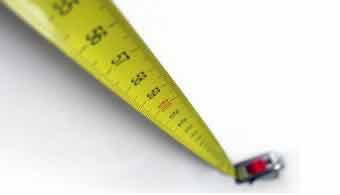 REVELACIONES
El valor de los pagos realizados por arrendamientos, que debieron ser llevados al estado de resultados.

Condiciones especiales del arrendamiento.

Renovación o adquisición.

Restricciones del contrato.

Cuotas contingentes.
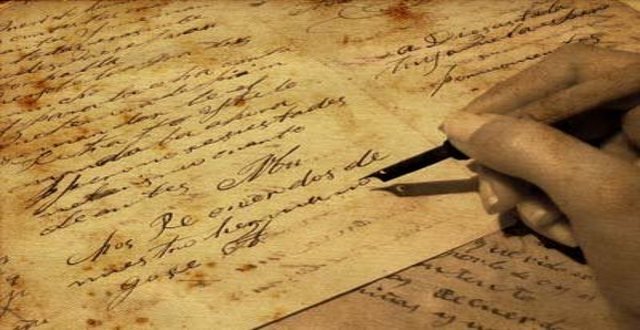 EFECTOS EN LOS ESTADOS FINANCIEROS
Disminución de las utilidades del ejercicio.

Disminución de los activos.

Sólo una opción de reconocimiento

Impacto en la adopción por primera vez.

Su capital de trabajo se incrementa.

Las proporciones deuda capital  se disminuye.
CONCLUSIONES
Las PYMES sólo podrán dar el tratamiento a los arrendamientos como si todos fueran operativos.

Disminuye las utilidades a distribuir a sus socios.

Puede presentar mejores indicadores de endeudamiento.

Puede presentar menores indicadores de rentabilidad
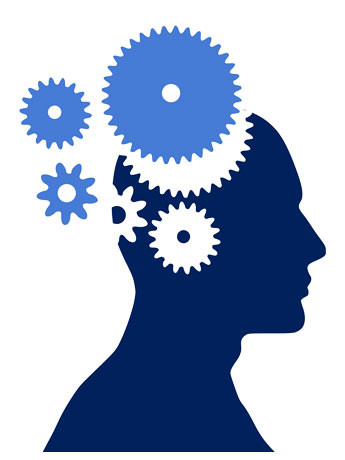 CONCLUSIONES
Estas normas son muy restrictivas en las políticas contables referentes a los arrendamientos.

Puede tener algunos beneficios fiscales, por que deduce la totalidad de los cánones.

Puede disminuir el valor de la renta presuntiva por no tener activo (patrimonio).